Reversible Stemless Shoulder Implant
Team 102
03/28/24
Kiersten Cady
Team Introductions
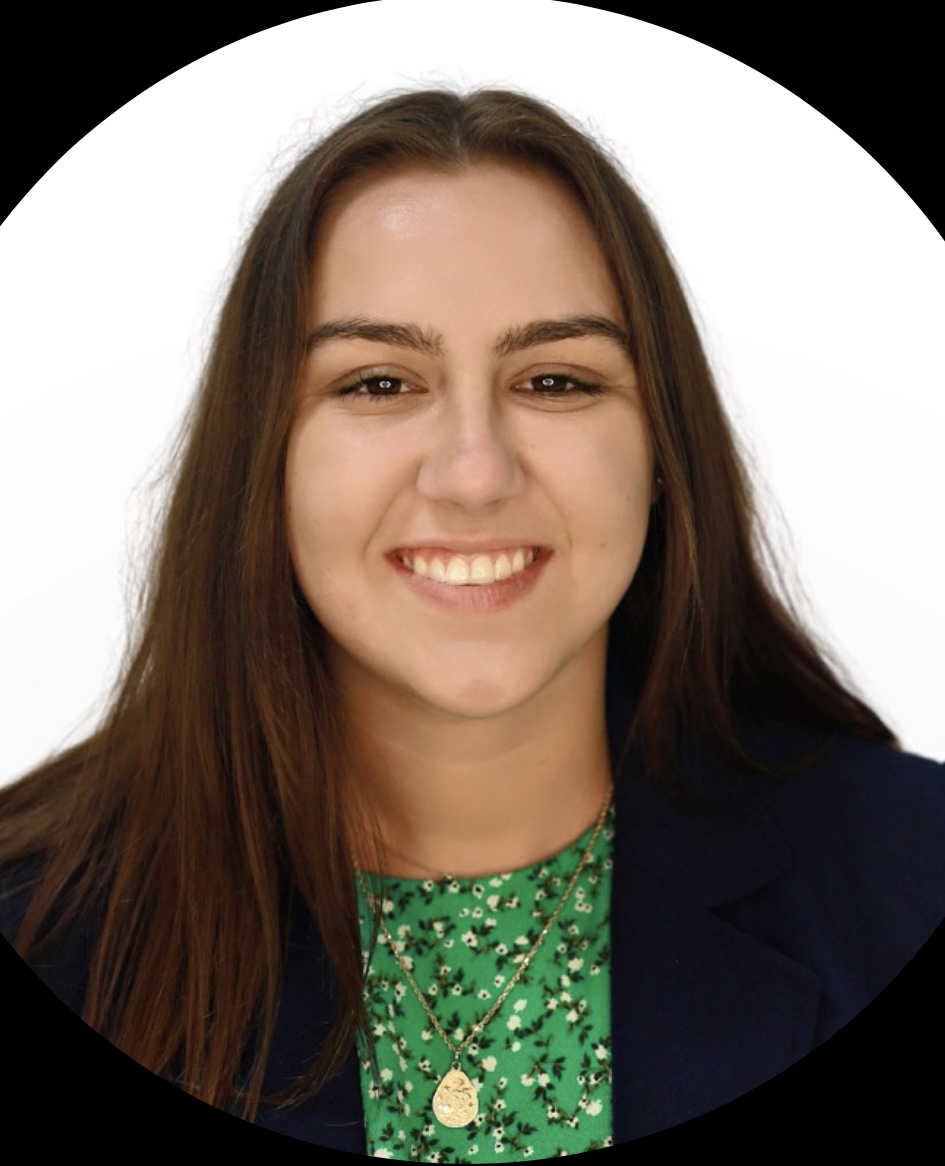 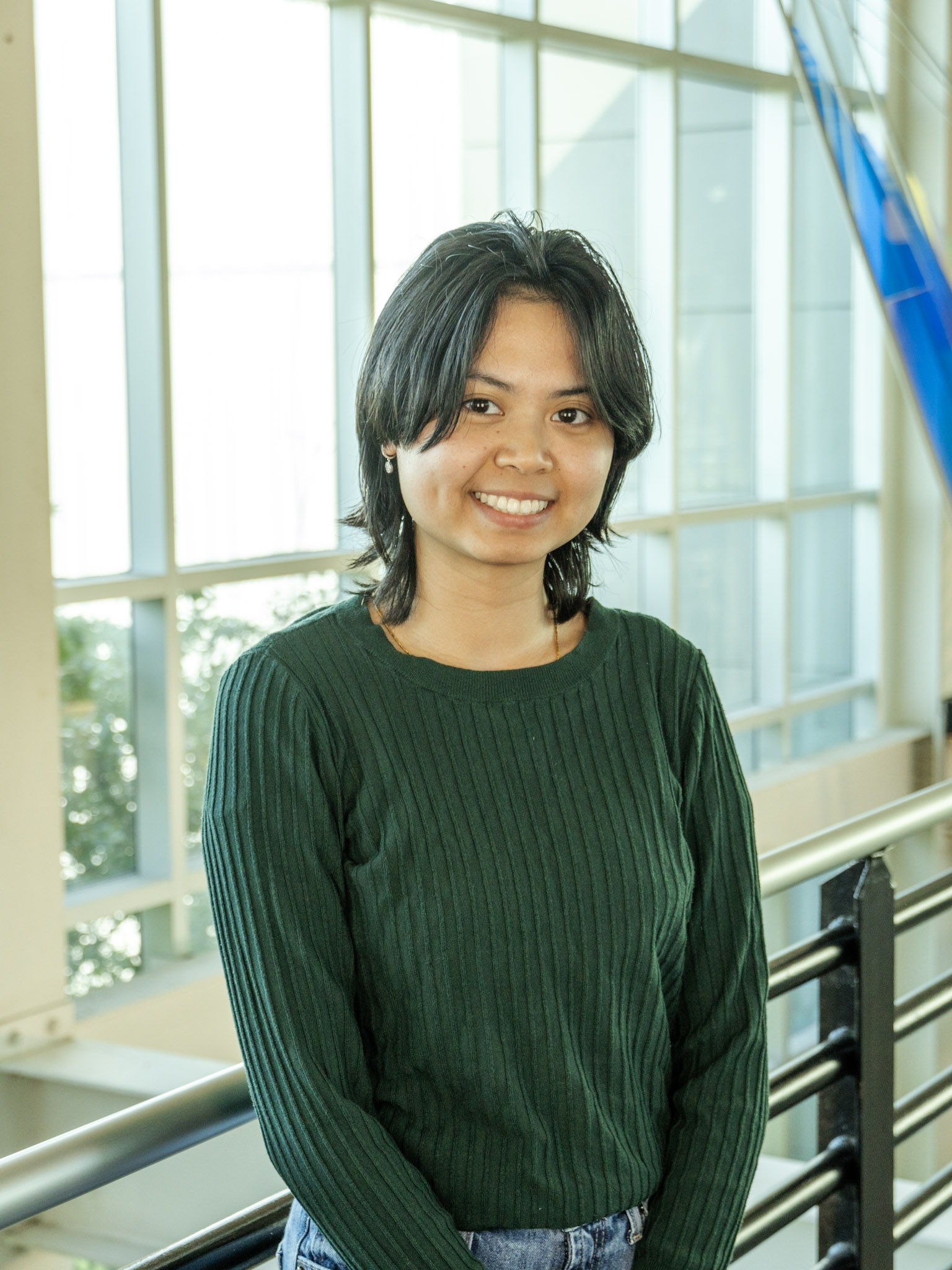 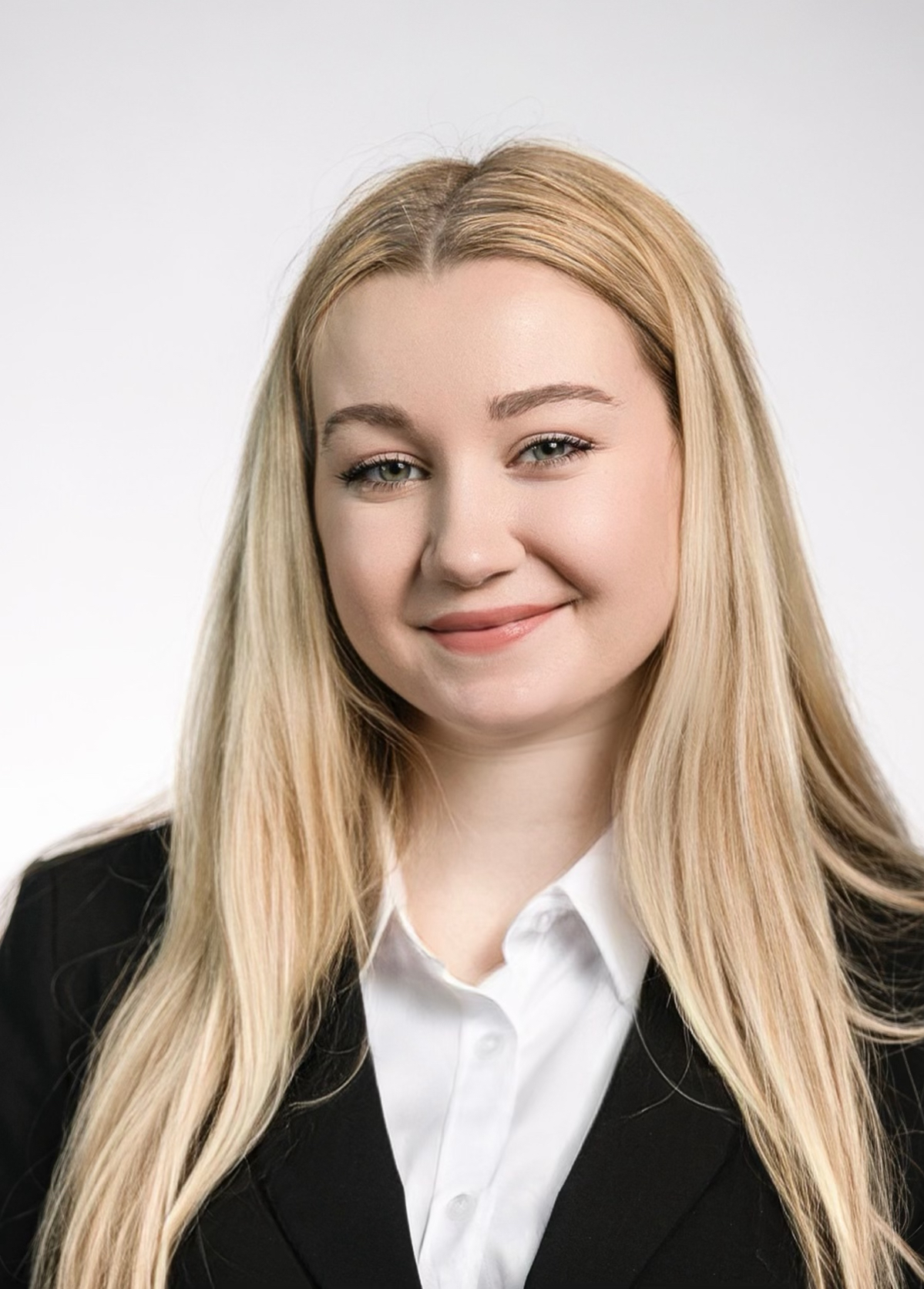 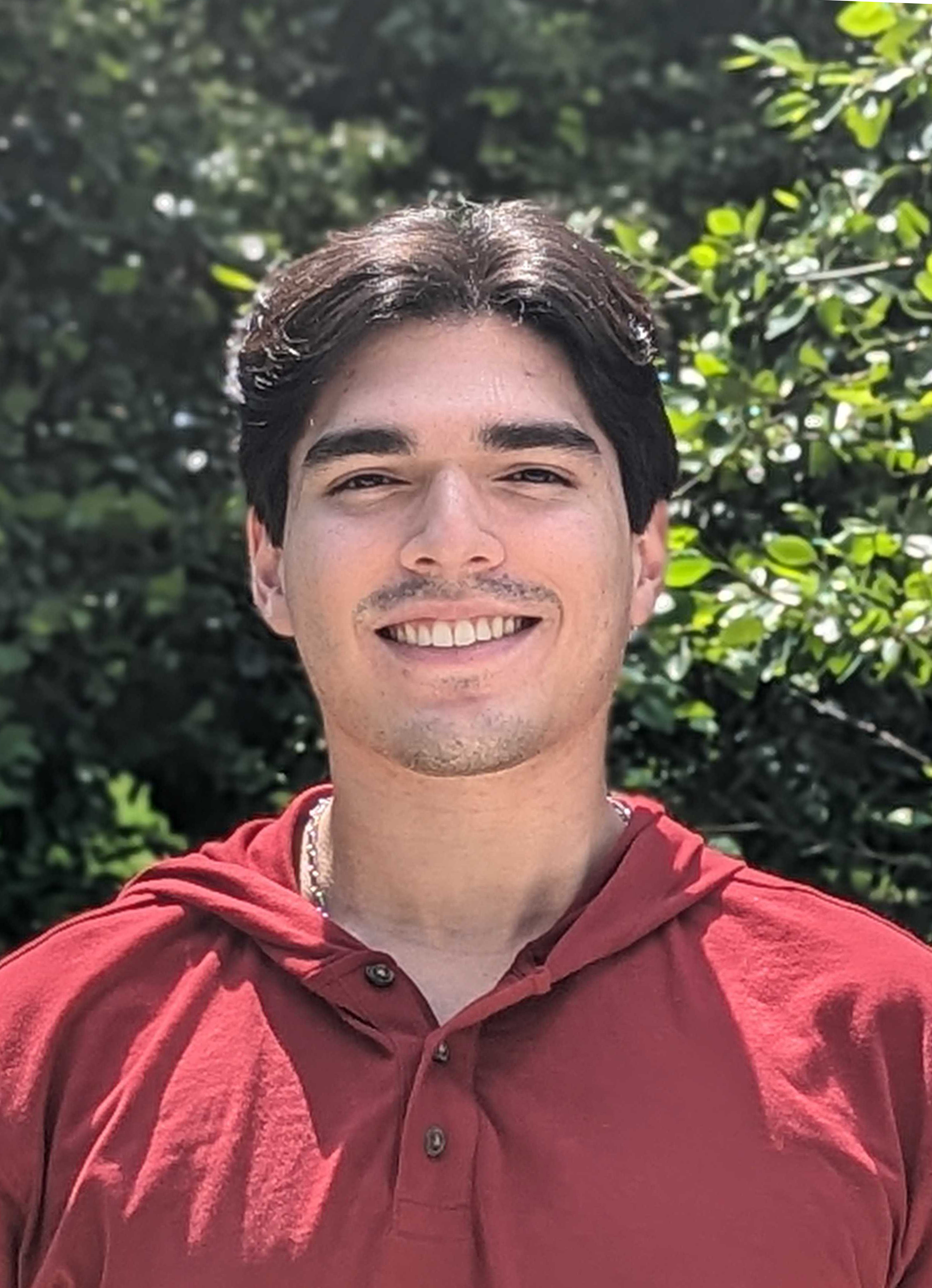 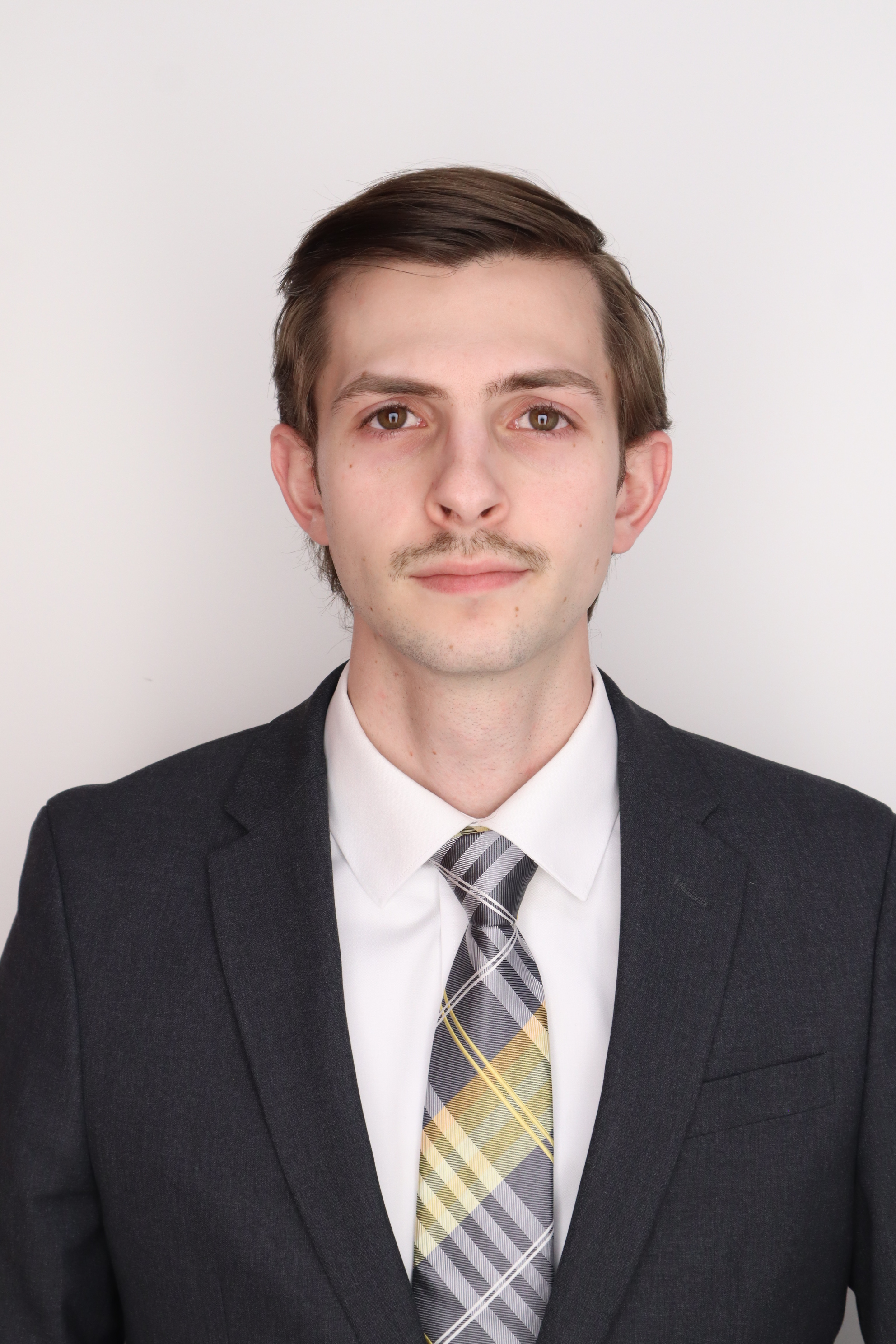 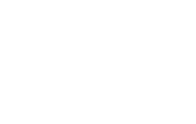 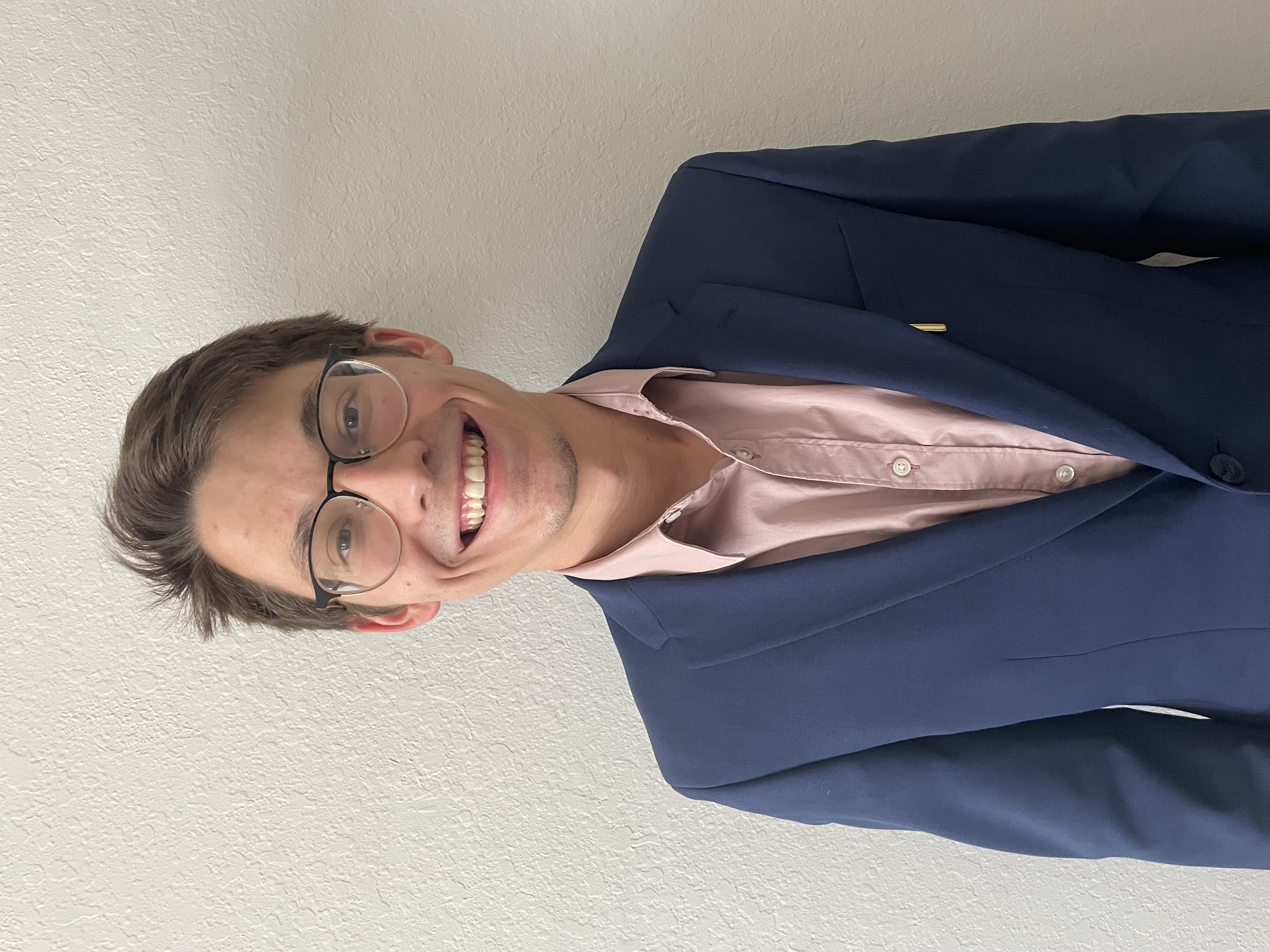 Santiago Lazarte
Biomedical Engineer
John Sorensen
Biomedical Engineer
William Wartman
Mechanical Engineer
Kiersten Cady
Mechanical Engineer
Taylor Vanderlinden
Biomedical Engineer
Angelina Lanh
Biomedical Engineer
Exactech Team
2
[Speaker Notes: Hello everyone, this is team 1x2 working with Exactech]
Kiersten Cady
Sponsor and Advisors
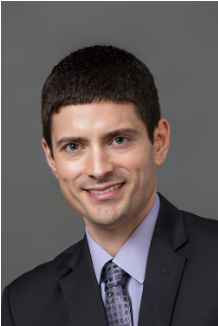 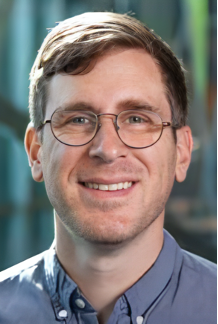 Engineering Mentor
Tom Vanasse
Liaison Engineer at Exactech
Academic Advisor
Shayne McConomy, Ph.D.
Teaching Faculty II
Academic Advisor
Stephan Arce, Ph.D.
Teaching Faculty III
3
Kiersten Cady
Objective
The objective of this project is to improve upon Exactech's
current reversible stemless shoulder implant, the Equinox
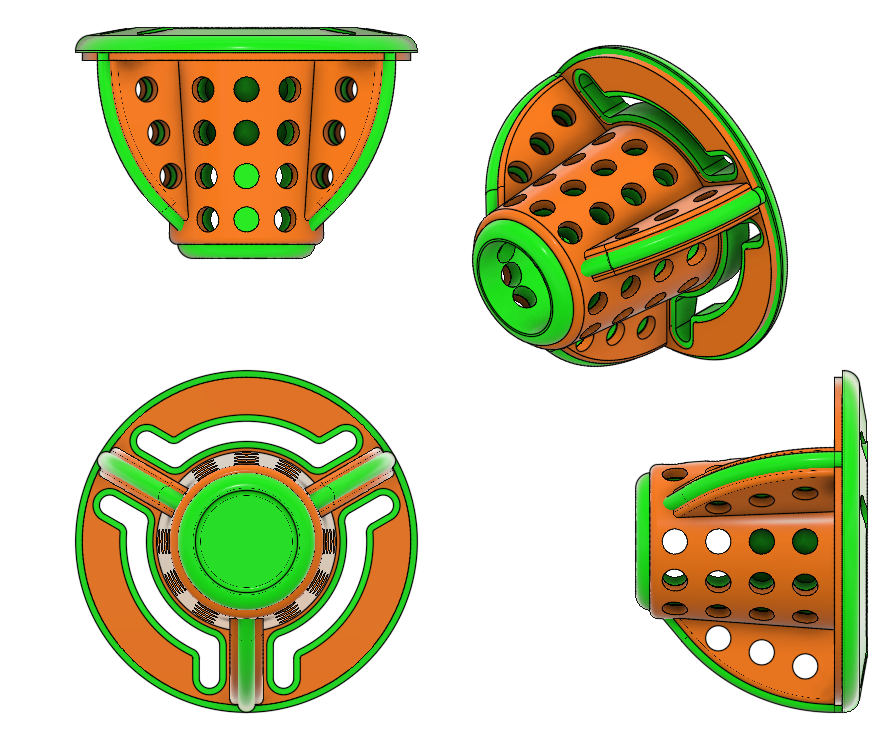 4
[Speaker Notes: The objective of this project is to improve upon Exactech's current reversible stemless shoulder implant, the Equinox. So, what is Equinox and how did I improve it? Before I can answer this question, some background information is needed.]
Kiersten Cady
Background
Shoulder joint failure is common
Least stable joint in the body
Aging population
Current Models
Stemmed: substantial bone loss
Stemless: less stability but less bone loss
Natural: greater range of motion
Reverse: preferred for arthritis or rotator cuff damage
5
Kiersten Cady
Stemmed vs Stemless
Shoulder
Shoulder
Stemmed shoulder implant
Stemless shoulder implant
Arm
Arm
6
Kiersten Cady
Natural vs Reverse
Arm
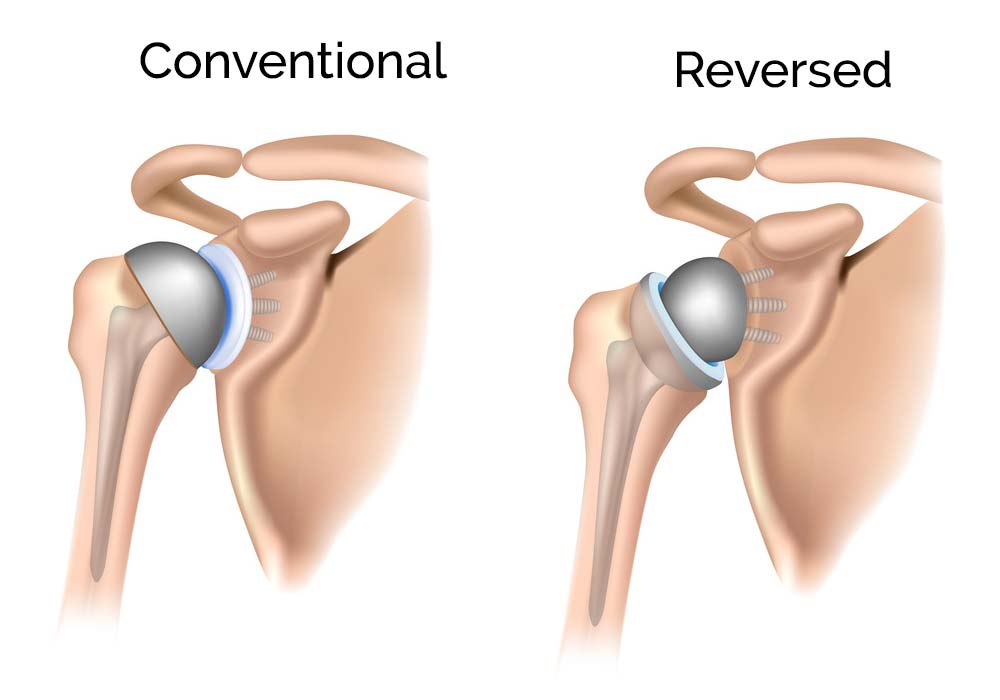 Shoulder
Lazarte
7
[Speaker Notes: The reverse part of the reverse stemless arthroplasty is shown here on the left, versus the anatomical arthroplasty on the right. The anatomical model mimics how the actual shoulder joint is shaped, with the “ball” of the “Ball and Socket” joint on the humeral head as you can see with the dome-like implant head, and the socket on the scapula side at the glenoid. 
In the reverse, the ball and socket positions are switched with the ball on the glenoid and the socket on the humeral head. 
The reverse arthroplasty elongates the shoulder, allowing for a slightly larger range of motion. It also has a fixed fulcrum due to the offset and only requires the deltoid to be intact (the elongated shoulder stretches the deltoid, adding extra force that may have been needed from the rotator cuff).
In comparison, the anatomical model requires both he deltoid and the rotator cuff to be intact. Similar to a normal shoulder, the rotator cuff is responsible for keeping the joint tightly together, and the deltoid is the muscle in charge of movement.]
Kiersten Cady
Requirements
Customer Needs
Increase the strength of the interface between bone and implant
Designs can be rigorously tested so that they exceed the current design in longevity and resistance to forces and moments
Stability 
Resist Forces - 10% improvement
Ergonomics
Ease Implantation
Adaptability
Variable Implant Sizes
8
Kiersten Cady
Concepts
Concept Generation and Selection
3 fin design (7.334 in^2) – Equinox Equivalent
5 fin design (8.369 in^2)
7 fin design (9.530 in^2)
Increase in surface area interaction makes for a stronger interface
Odd number of fins results in only one fin aligning with any force vector thereby increasing resistance while also limiting amount of additional bone loss
9
William Wartman
3 Fin Design
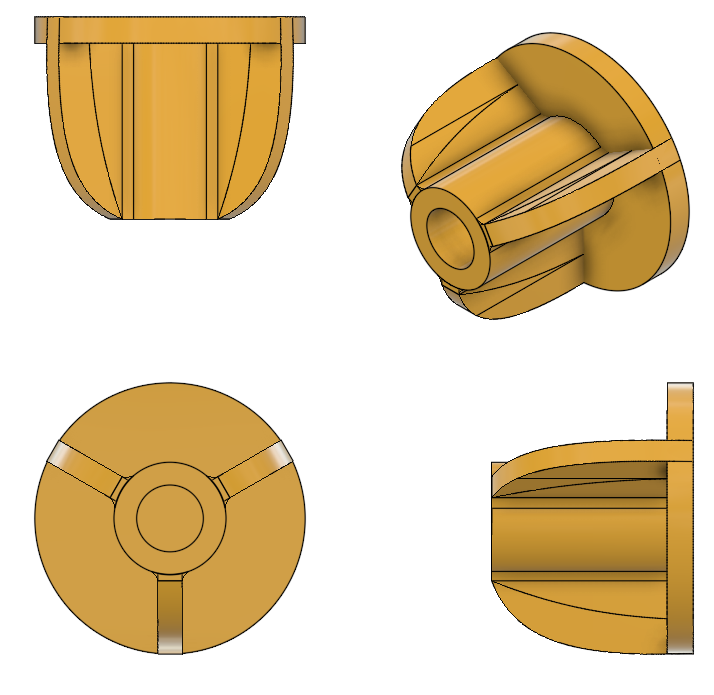 10
William Wartman
5 Fin Design
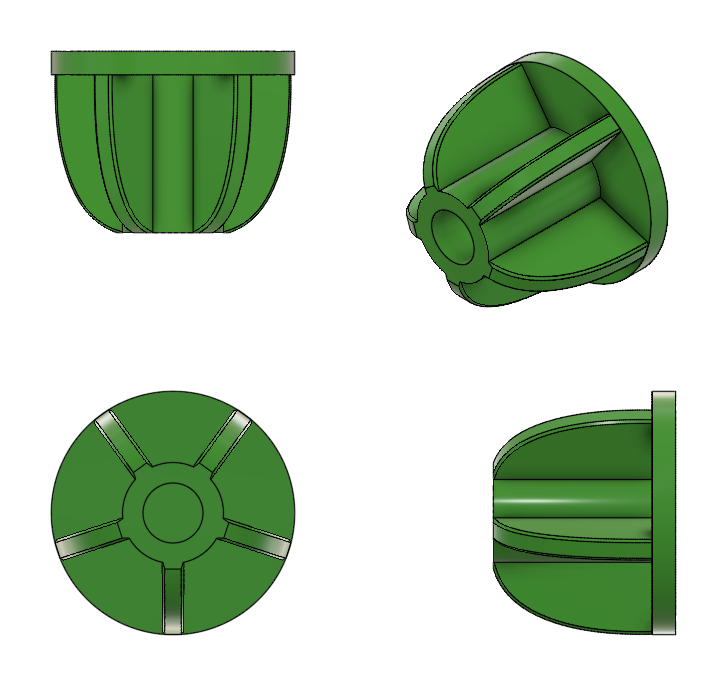 11
William Wartman
7 Fin Design
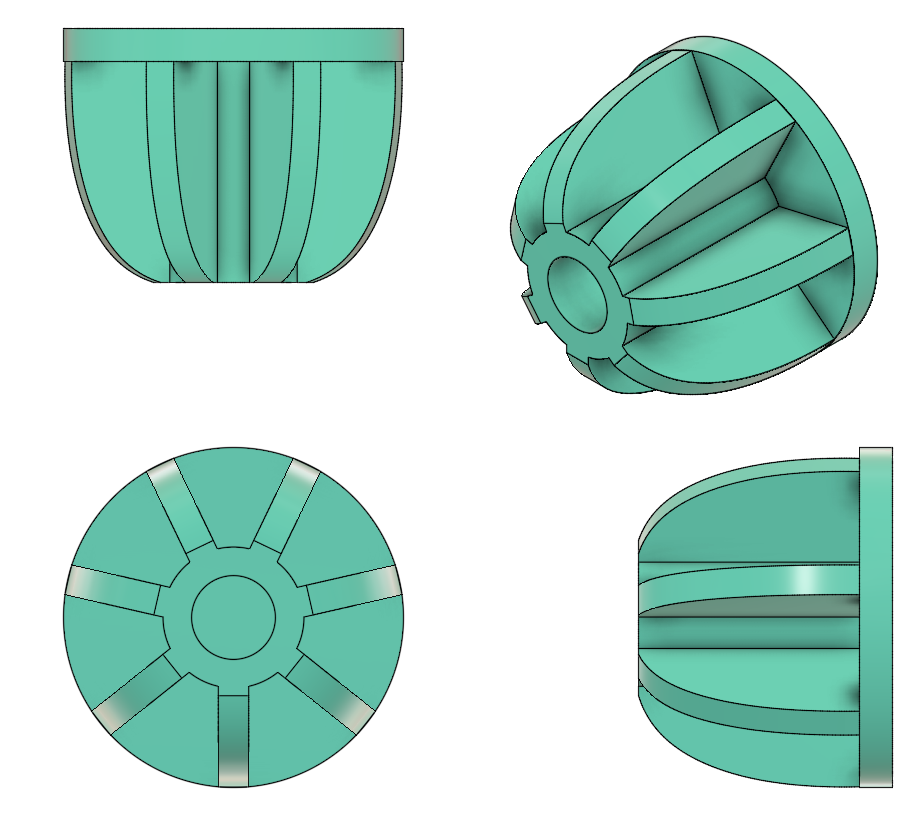 12
William Wartman
Even vs Odd #Fins
Force
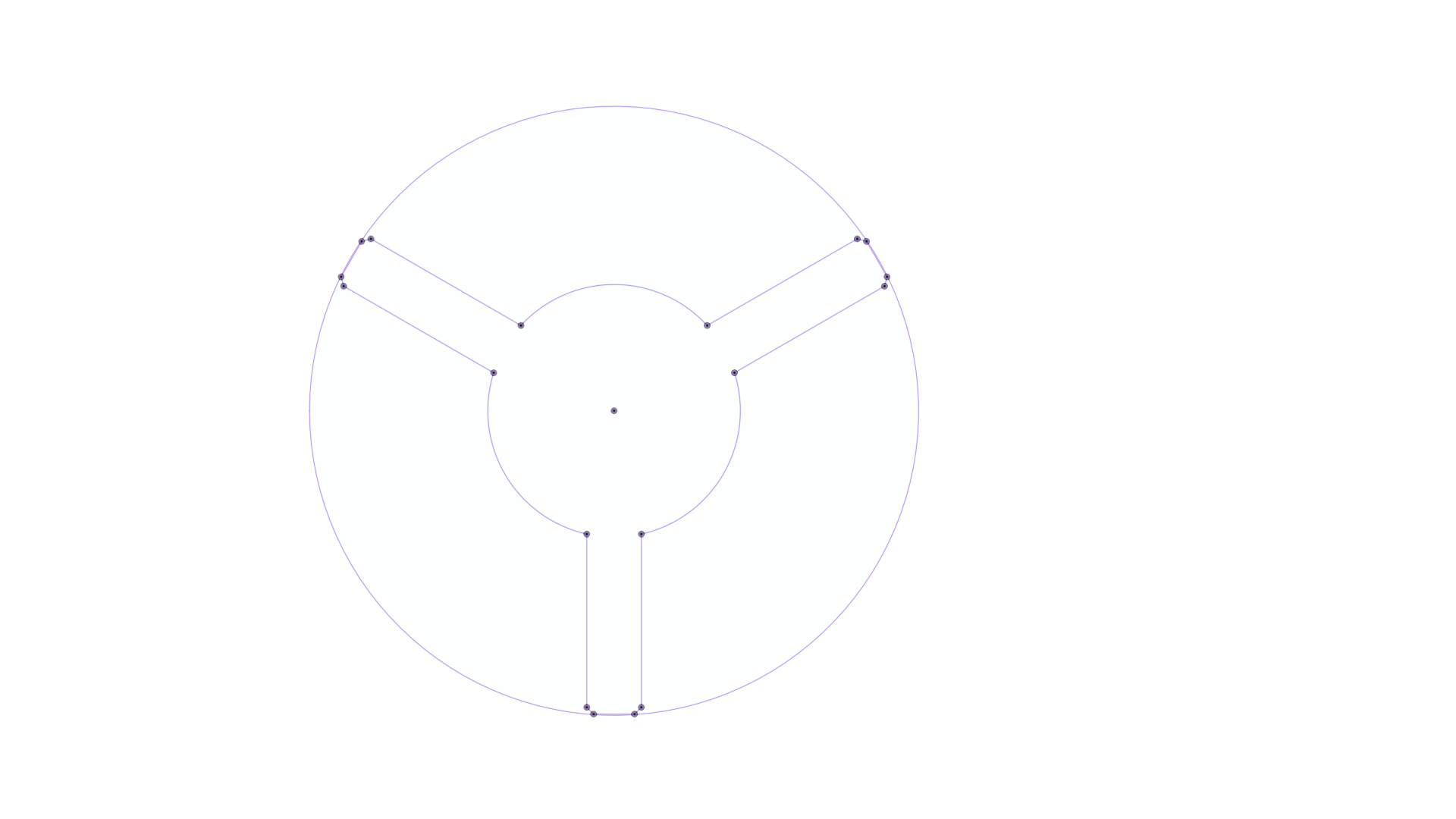 13
[Speaker Notes: 2D Sketch Projection of the 3 fin model]
William Wartman
Even vs Odd #Fins
Force
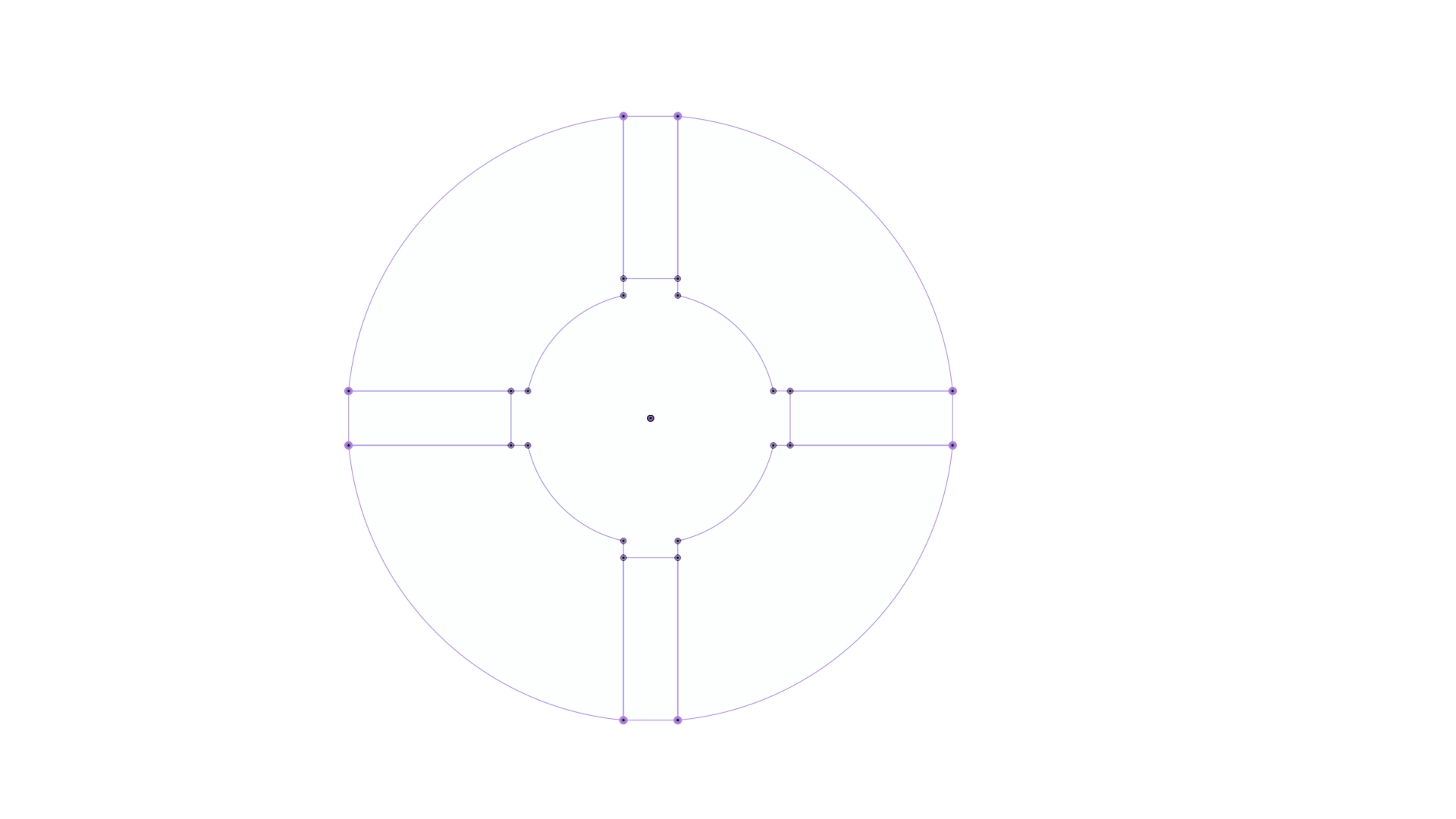 14
[Speaker Notes: 2D Sketch Projection of the 3 fin model]
William Wartman
In Line vs Not in Line
Force
Force
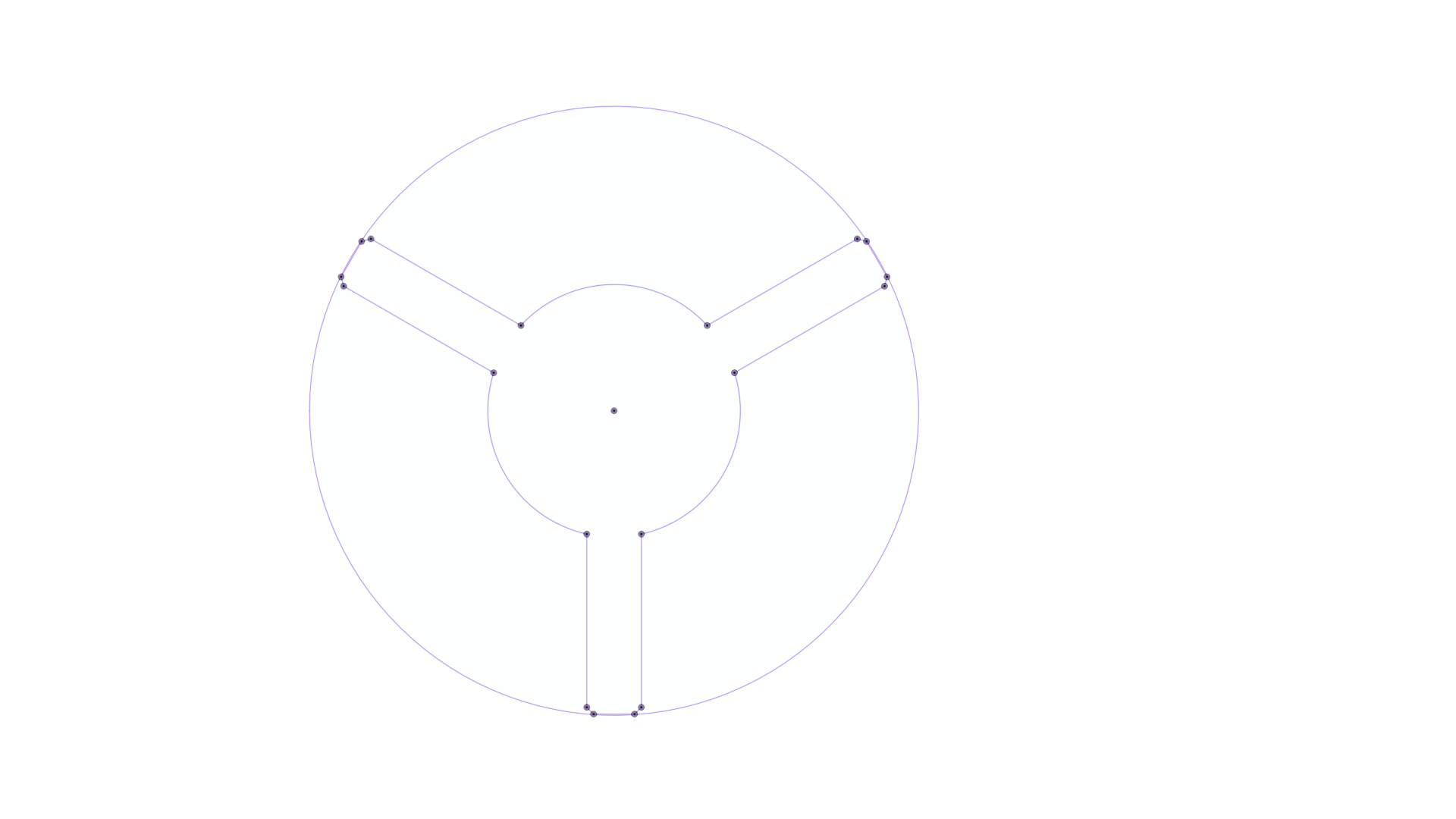 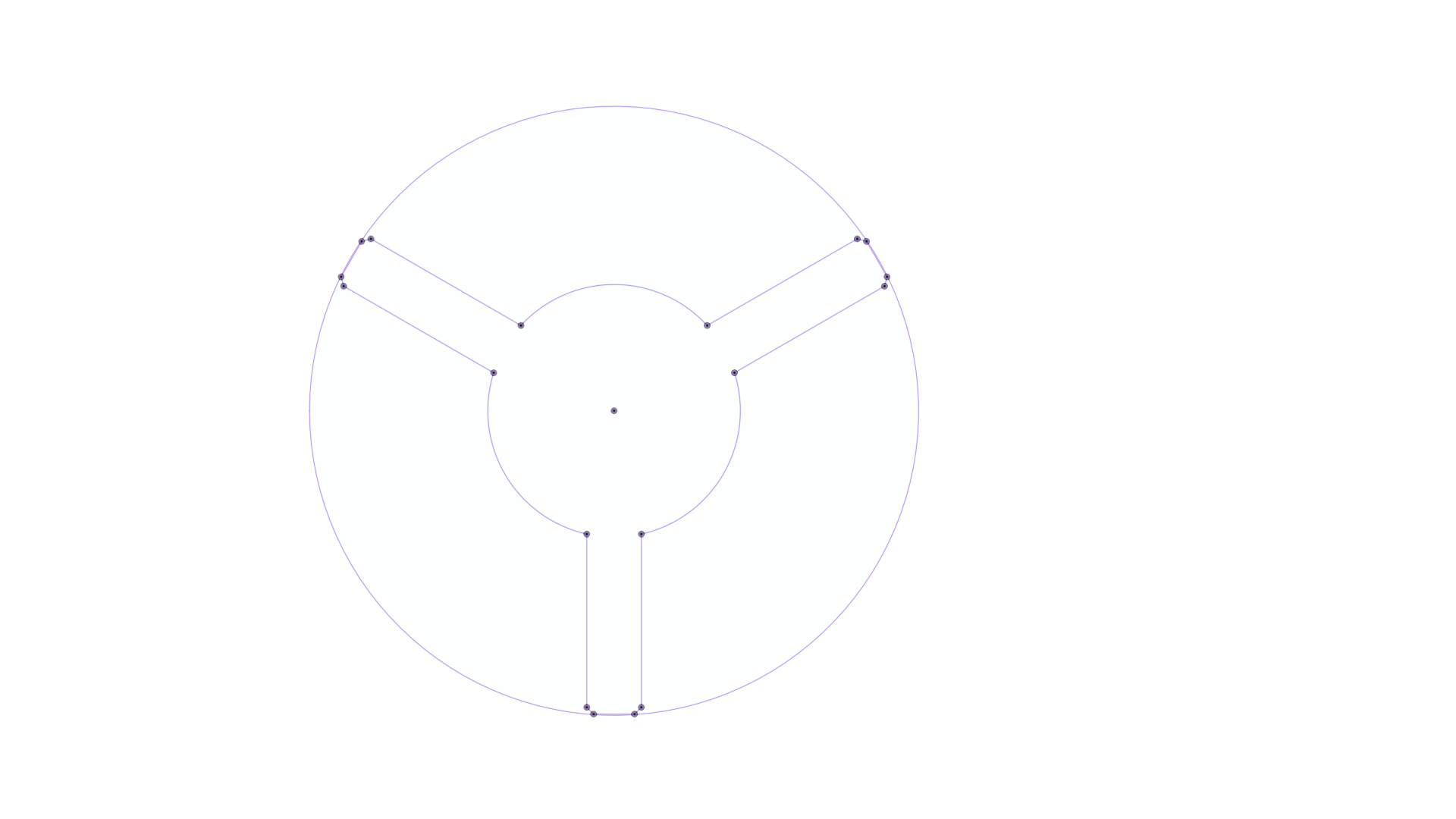 15
William Wartman
In Line vs Not in Line
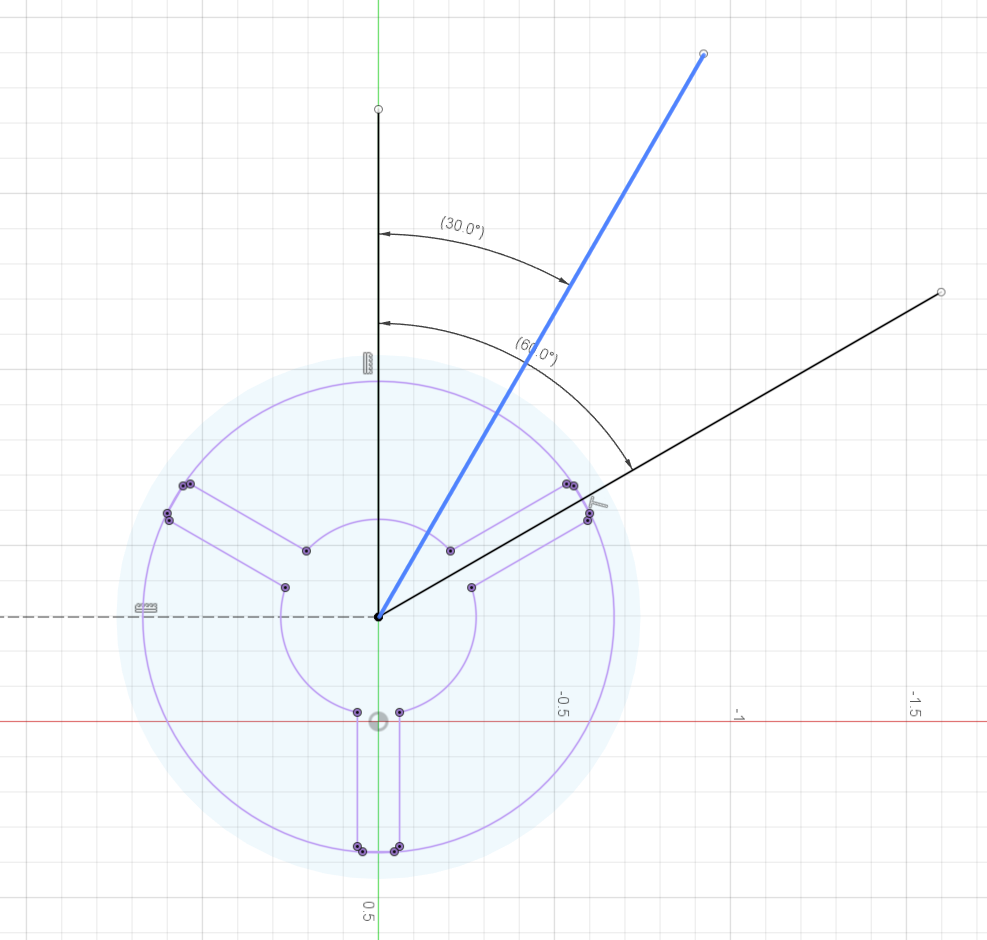 3 Fin not inline 30 deg
5 Fin not inline 18 deg
7 Fin not inline 12.9 deg
16
William Wartman
Bone Block
Force Gauge
Implant
17
William Wartman
Test Stand Operation
18
Kiersten Cady
Update
Testing Apparatus
Implant Testing
15 Tests Conducted
Data Processing
Matlab Code
Unusable Data
Testing Rig Malfunctions
Data Storage Issues
Bone Block Cracking
19
Kiersten Cady
3 Fin 10 PCF
20
Kiersten Cady
3 Fin 10 PCF
In Line
Failure point determined at a maximum force of  9.2 lbf and 4.1 inches
Withstood a larger force but failed at a smaller displacement point
Early signs of failure or experimental error
Max Force
21
22
Kiersten Cady
3 Fin 10 PCF
Not In Line
Failure point determined at a maximum force of 8.5 lbf and 4.4 inches 
Withstood a smaller force but failed at a larger displacement point
Further testing to verify results
Max Force
23
Kiersten Cady
5 fin 10 PCF
24
Kiersten Cady
5 fin 10 PCF
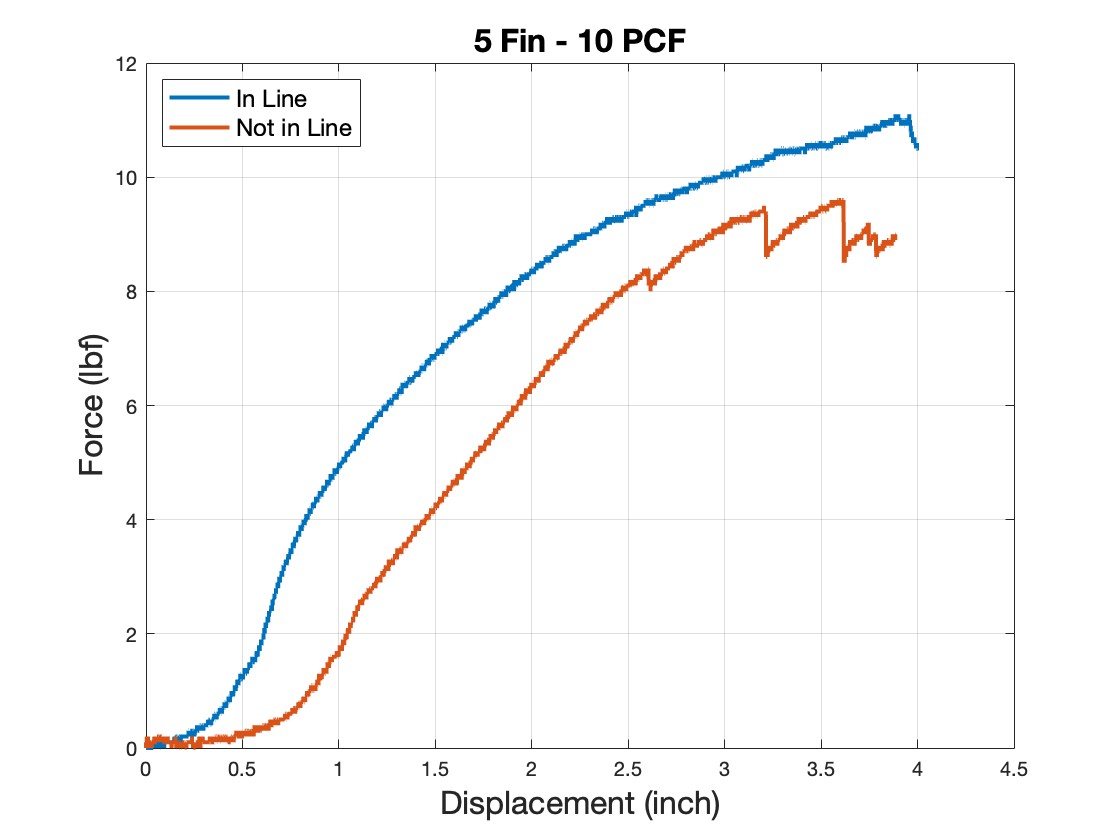 In Line
Failure point determined at a maximum force of 11.1 lbf and 3.9 inches 
Withstood a larger force and larger displacement
Max Force
25
Kiersten Cady
5 fin 10 PCF
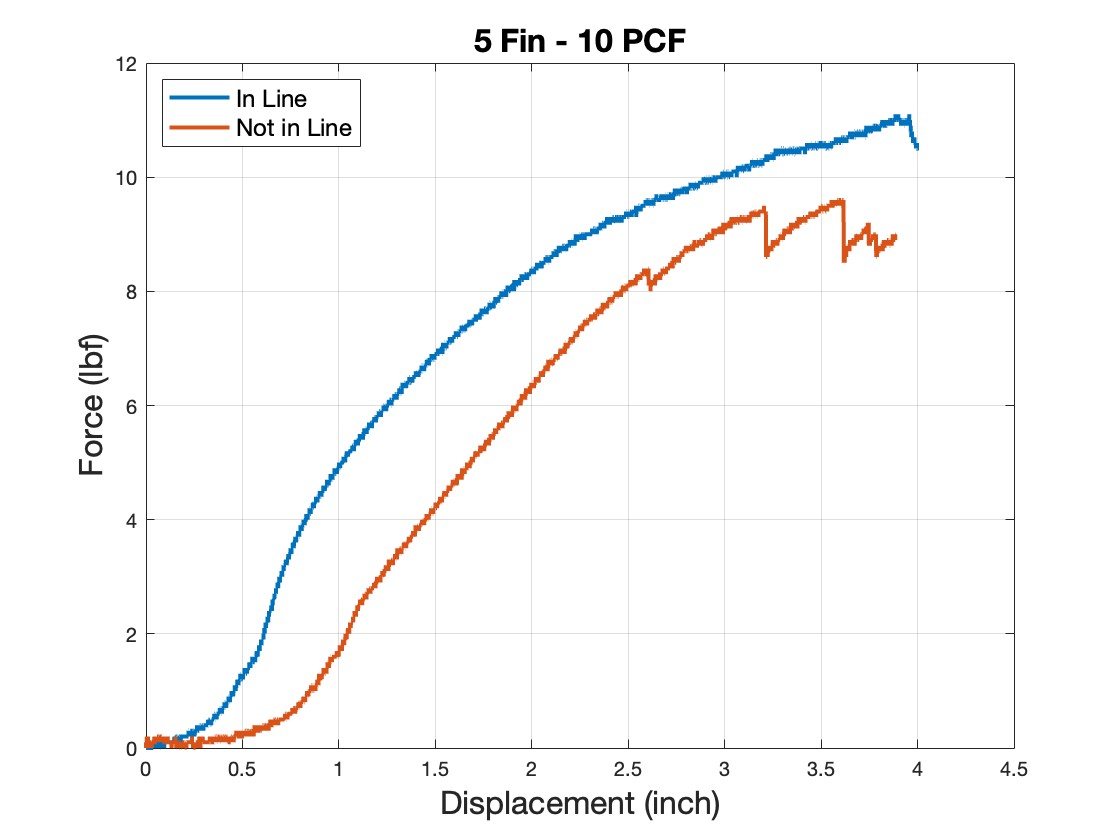 Not In Line
Failure point determined at a maximum force of 9.6 lbf and 3.6 inches 
Withstood a smaller force and smaller displacement
Further testing to verify results and examine errors
Max Force
26
William Wartman
3-5 Fins 10 pcf
Inline
3 fin 9.2 lbf
5 fin 11.1 lbf
20.6% Improvement
Not inline
3 fin 8.5 lbf
5 fin 9.6 lbf
12.9% Improvement
27
William Wartman
Incomplete Work
Additional 3 and 5 fin tests
7 Fin Testing
Fatigue Testing
28
William Wartman
Lessons Learned
Biomedical Engineering
Bone Structures
Implants
Joints (mech sys 1)
Integrated Circuits
ASTM F-1839-08 Standard for Ortho foam blocks
29
[Speaker Notes: “Standard Specification for Rigid Polyurethane Foam for Use as a Standard Material for Testing Orthopaedic Devices and Instruments”]
William Wartman
References
Equinoxe reverse system. www.exac.com. (2022, July 6).
    https://www.exac.com/extremities/equinoxe-reverse-system/ 

Total shoulder replacement surgery. Shoulder Innovations. (2022, October 31). https://shoulderinnovations.com/total-shoulder-replacement-surgery/ 

McClintock, Dr. K. (2023, August 2). Pros and cons of reverse shoulder replacement surgery. Kyle McClintock, DO | Orthopedic Surgeon Roseville, CA. https://drmcclintock.com/pros-and-cons-of-reverse-shoulder-replacement-surgery/ 

Shoulder bones. Joint Preservation Center. (2013, April 
    5). http://josephbermanmd.com/anatomy-of-the-shoulder/shoulder-bones/
30
William Wartman
Test Stand Assembly
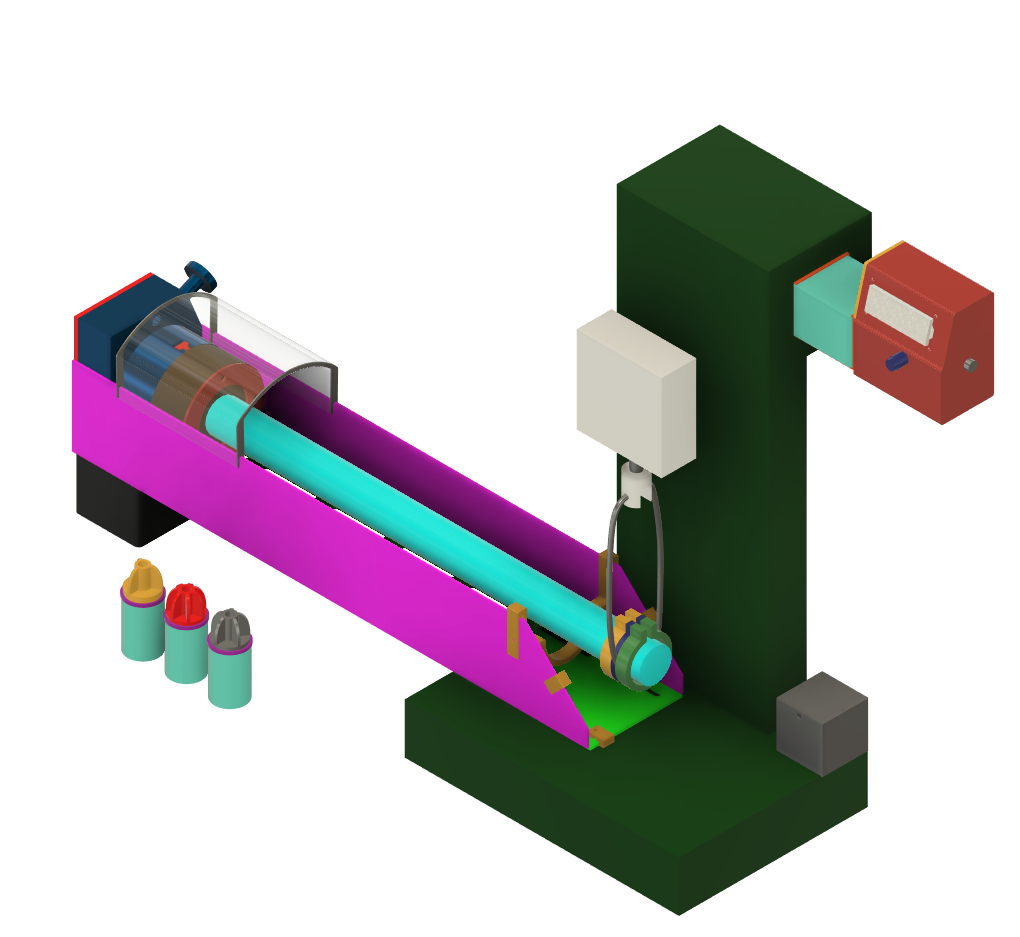 31
William Wartman
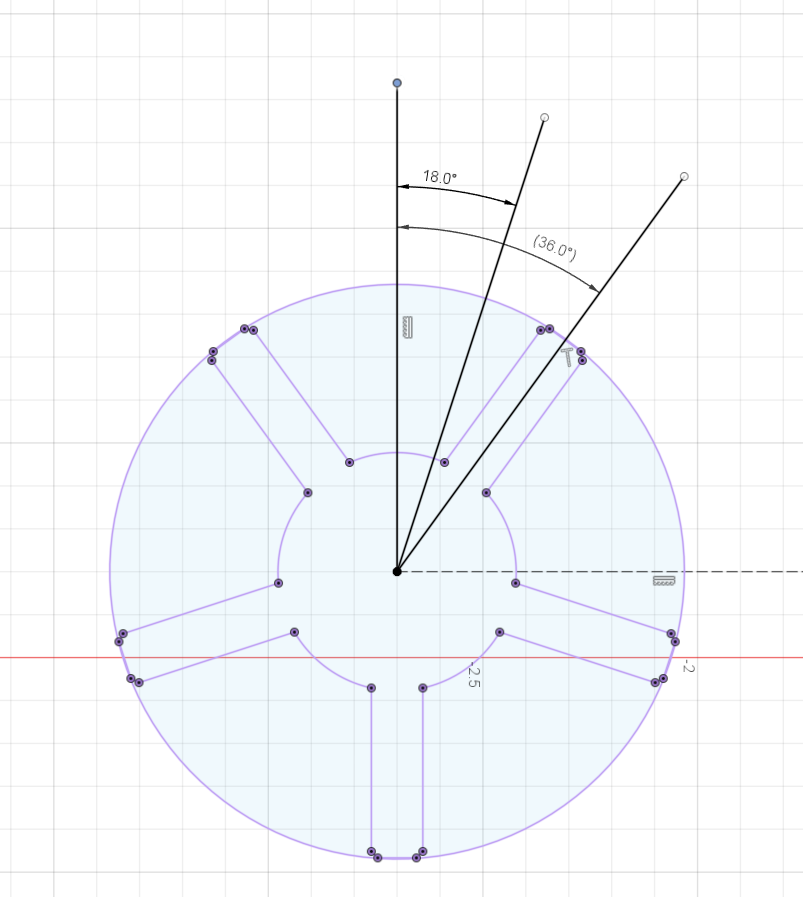 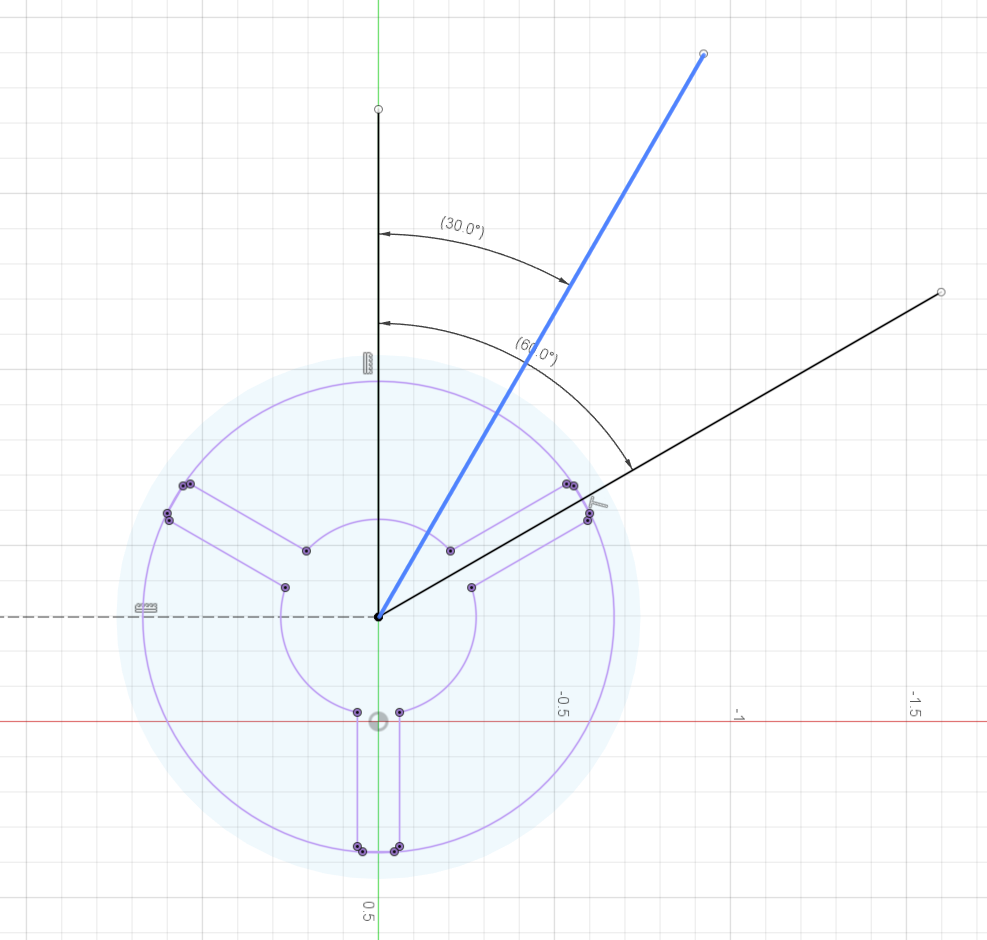 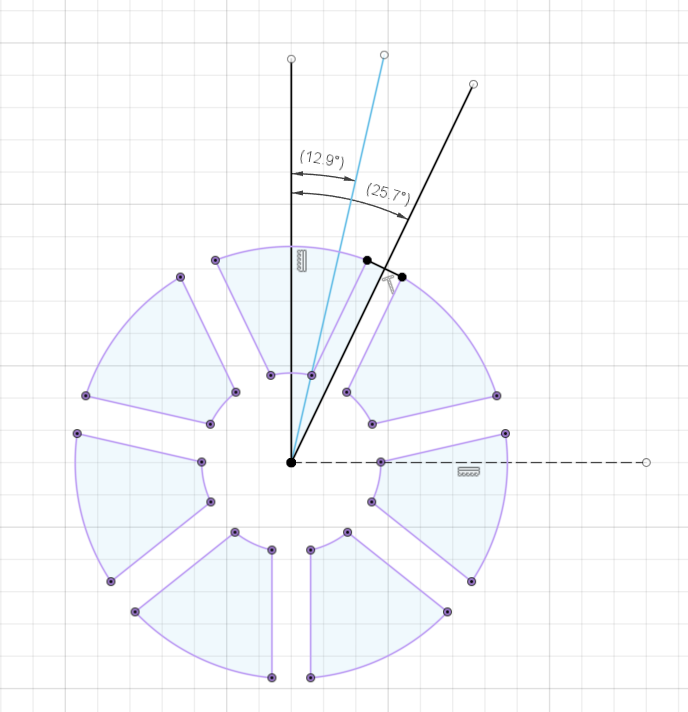 32
William Wartman
Bending Stress
33
[Speaker Notes: We don’t care about bending stress in the beam (tube) we only care about bending stress at the interface]
William Wartman
Furthering Failure Criterion
Similar to 0.2% offset in stress-strain graph
1st order linear fit with 0.2 displacement offset from the origin
Small dips likely due to accidentally contact with the shutoff switch during testing
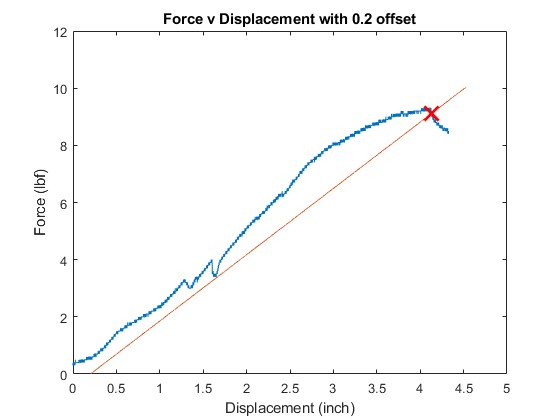 22
[Speaker Notes: Graph is of 10 PCF bone block using the 3 FIN model Block 8]
William Wartman
PuTTY Serial Output
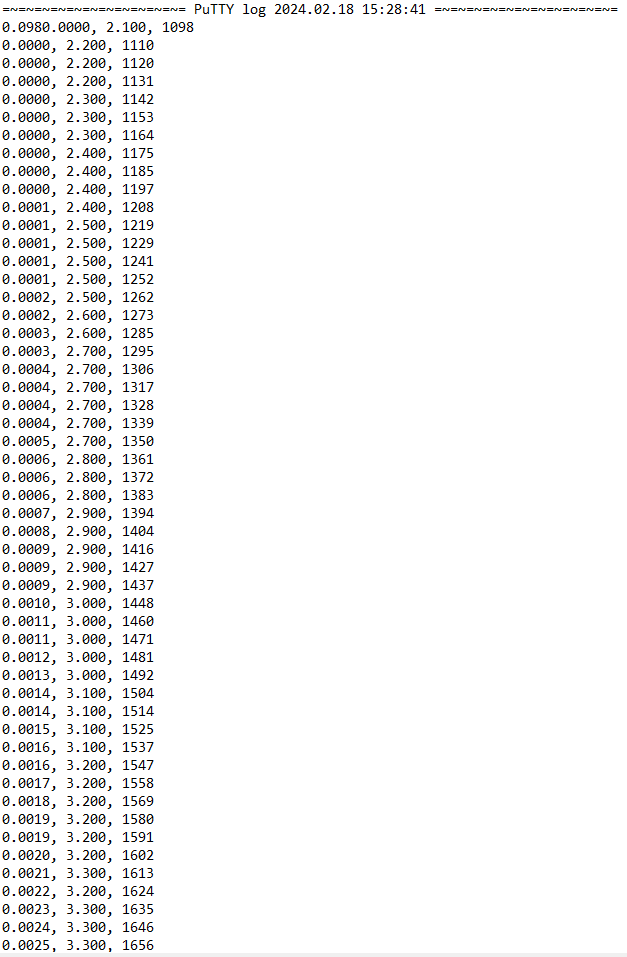 Displacement (in)
Time (milliseconds)
Force (lbf)
35
William Wartman
Testing Implantation Methods
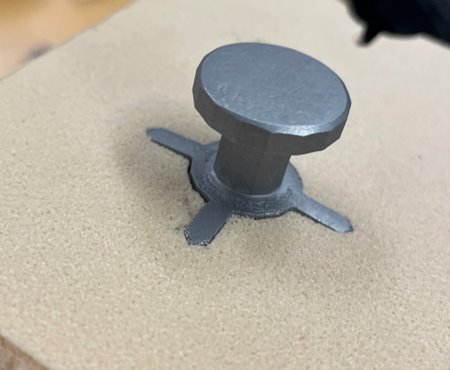 Pressing Force
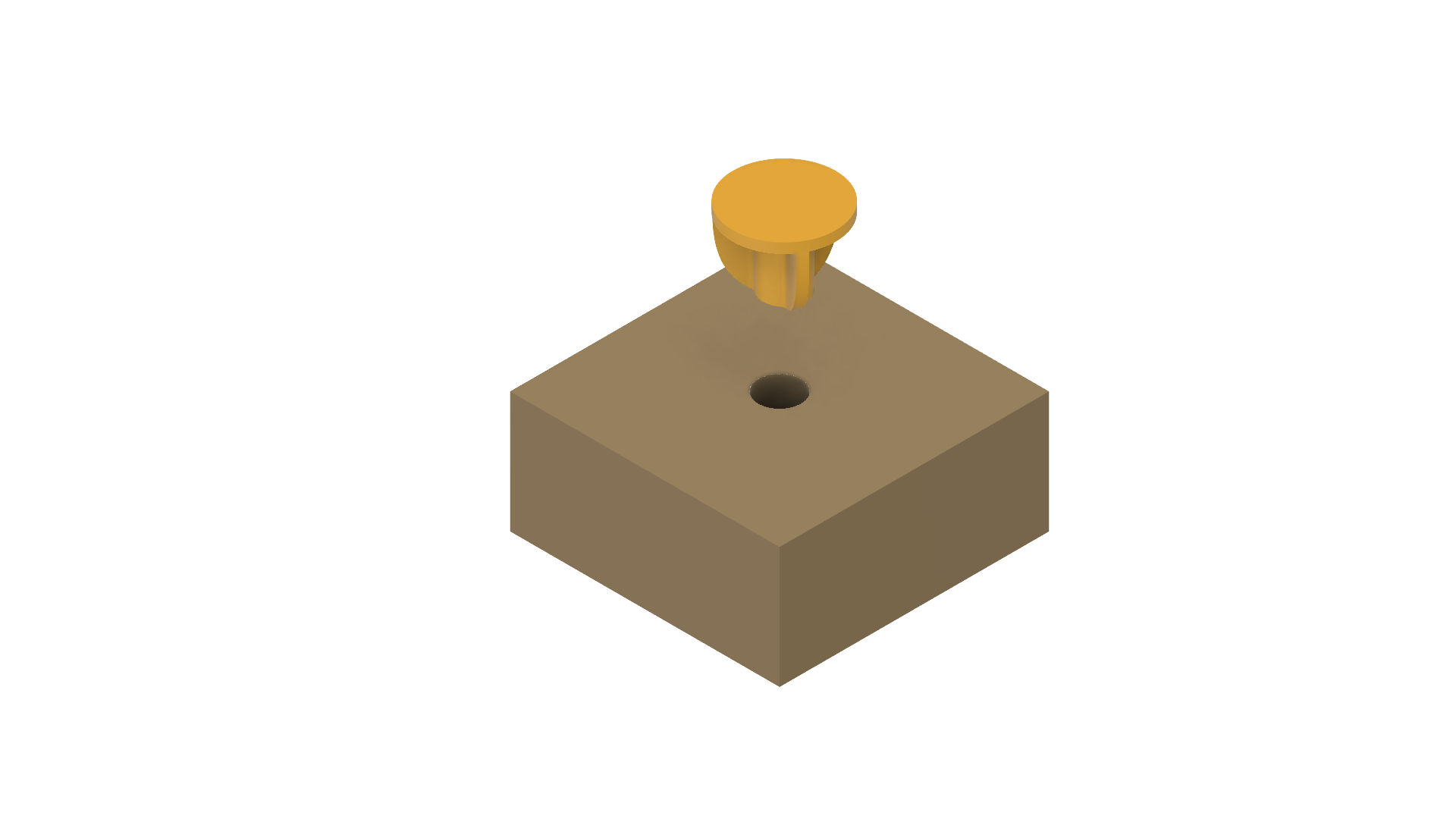 2
Bone Block
36
William Wartman
Equinox
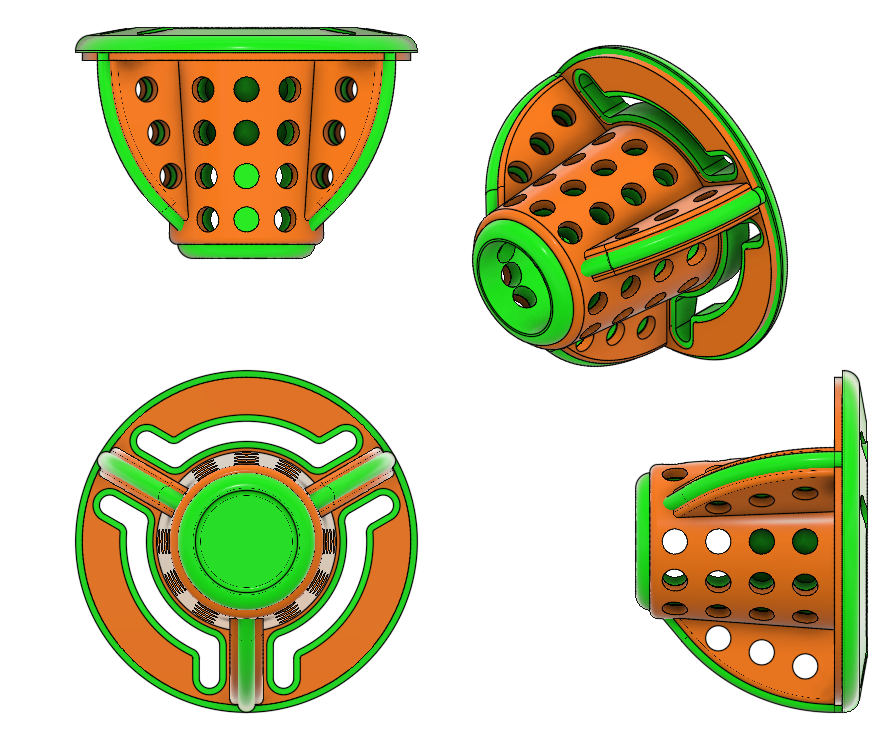 37
Backup Slides
38
Kiersten Cady
Functional Decomposition
39
Kiersten Cady
Functional Decomposition
40
Kiersten Cady
Targets and Metrics
Preventing premature implant failure
Resist shear, torque, or rocking moments
Improvements the ease installation
41
Kiersten Cady
Targets and Metrics
42
Kiersten Cady
Targets and Metrics
43
Kiersten Cady
Targets and Metrics
44
Kiersten Cady
Concept Generation
Anti-Problem
Battle of Perspectives
Biomimicry
Material Composition
Fixation Methods
Cylinder Geometry
Fin Geometry
45
Kiersten Cady
Concept Generation
Medium Fidelity Concepts
Large diameter hollow cylinder with internal fins
Large diameter hollow cylinder with internal cylinder
Small diameter hollow cylinder with four external fins
Small diameter hollow cylinder with five external fins
Small diameter hollow cylinder with internal fins and external fins
46
Customer Needs
William Wartman
47
Customer Needs continued...
William Wartman
48
Customer Needs continued...
William Wartman
49
Functional Decomposition
50
William Wartman
Cup Design
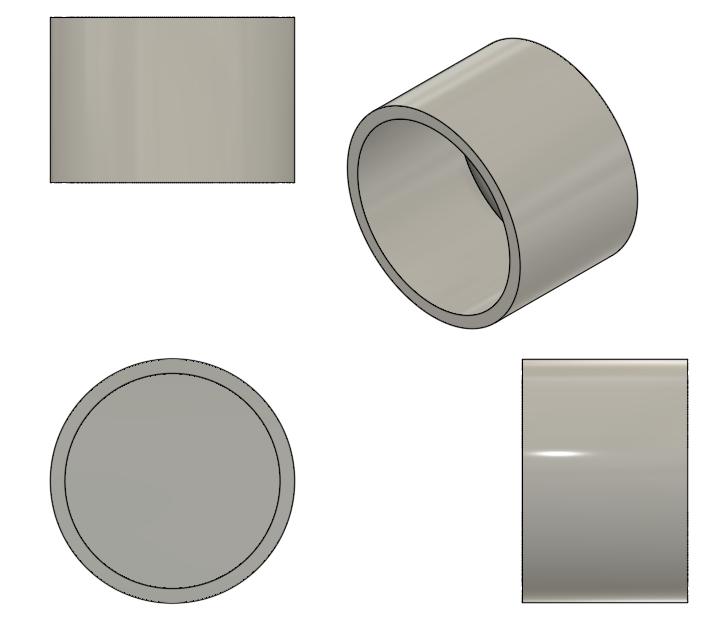 51
William Wartman
Cup Internal Cylinder Design
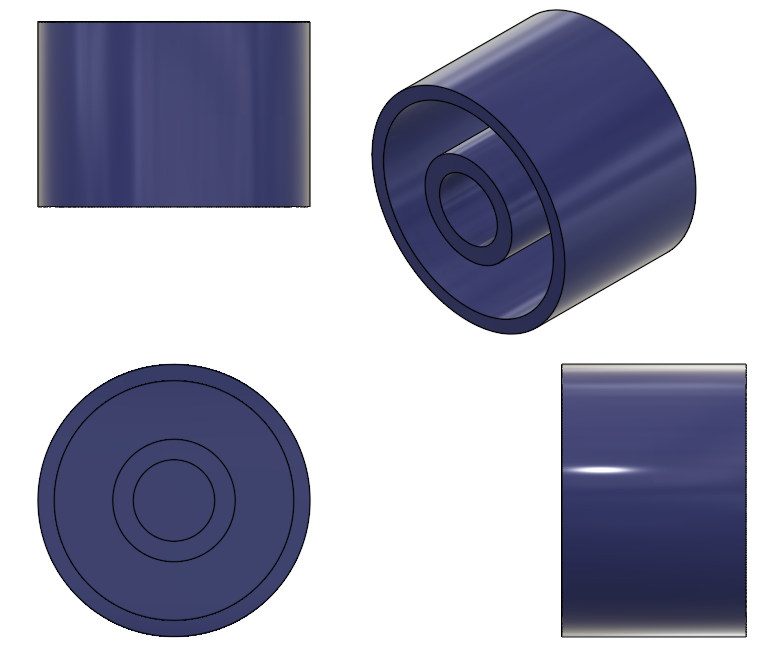 52
William Wartman
Cup Internal 3 Fin Design
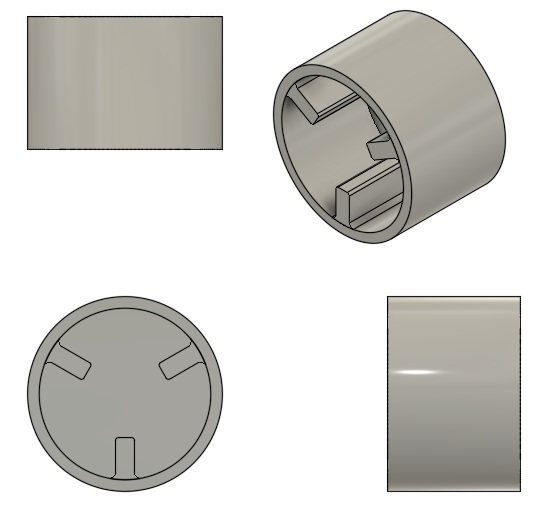 53
William Wartman
HOQ
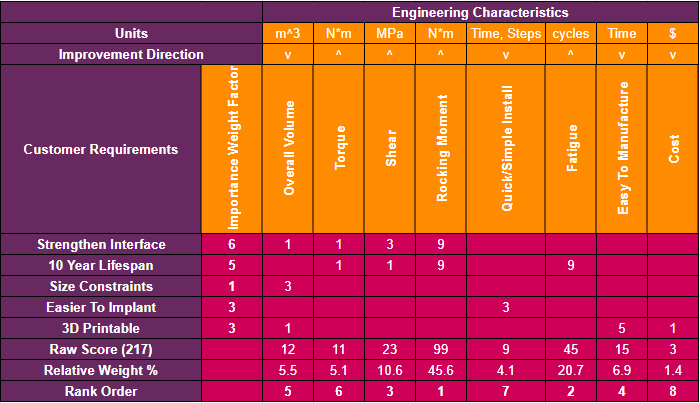 54
William Wartman
Top Five Most Important Engineering Characteristics
55
William Wartman
Pugh Chart
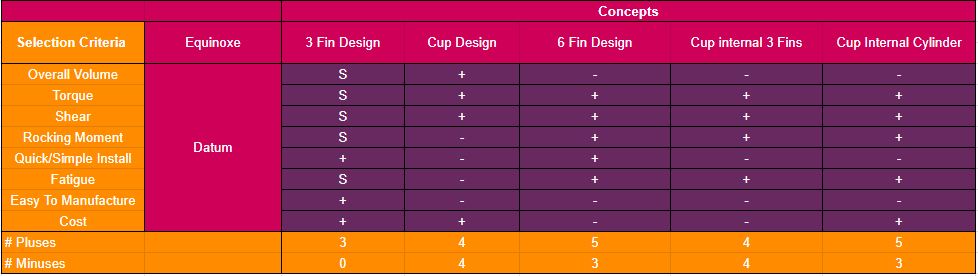 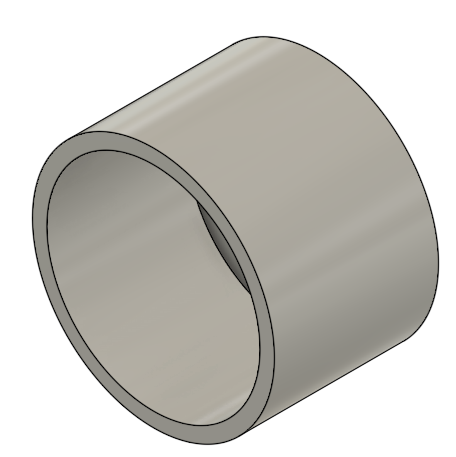 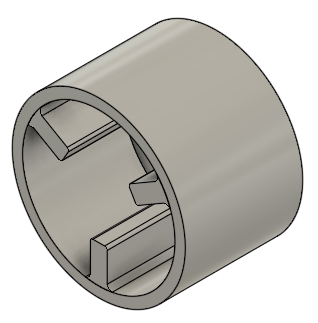 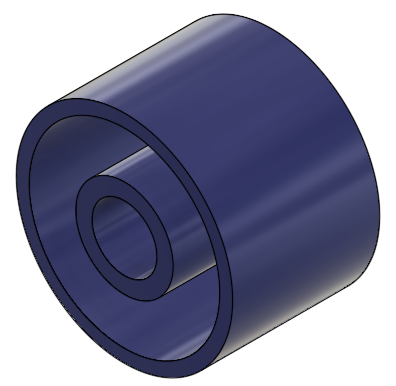 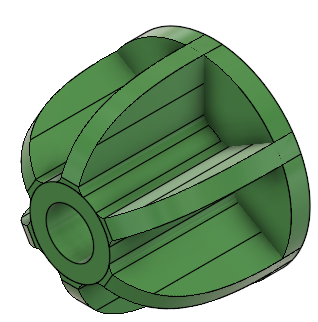 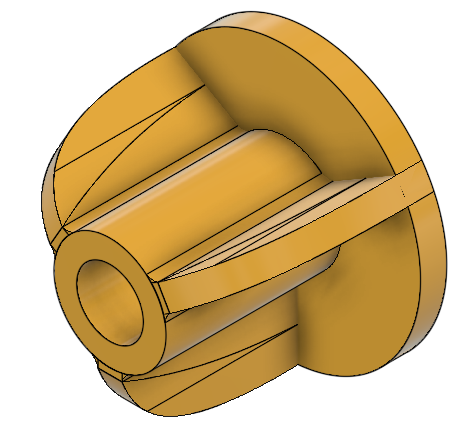 56
William Wartman
Pugh Chart Continued
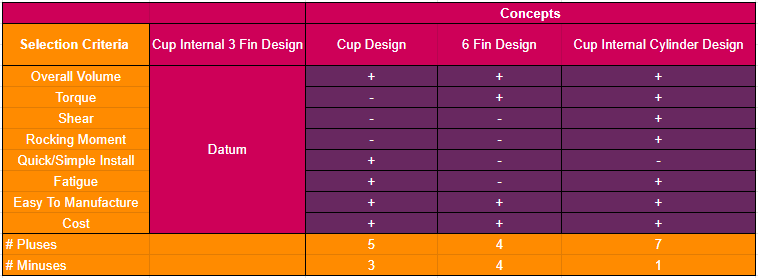 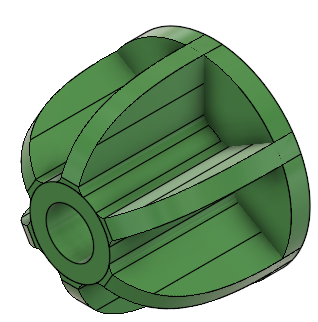 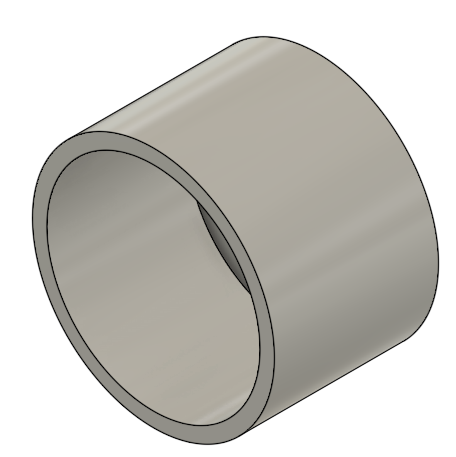 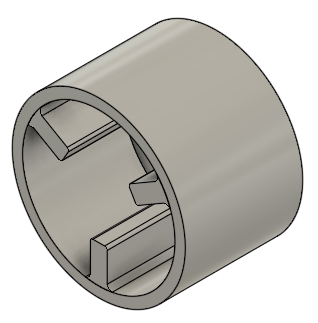 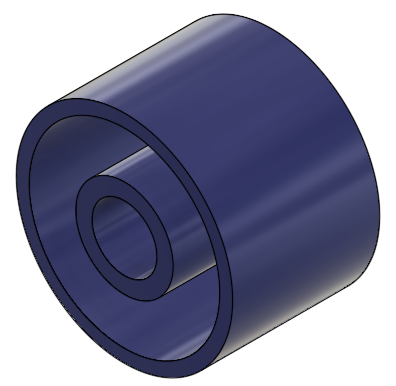 57
William Wartman
Final Rating Matrix
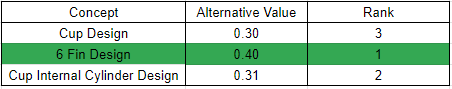 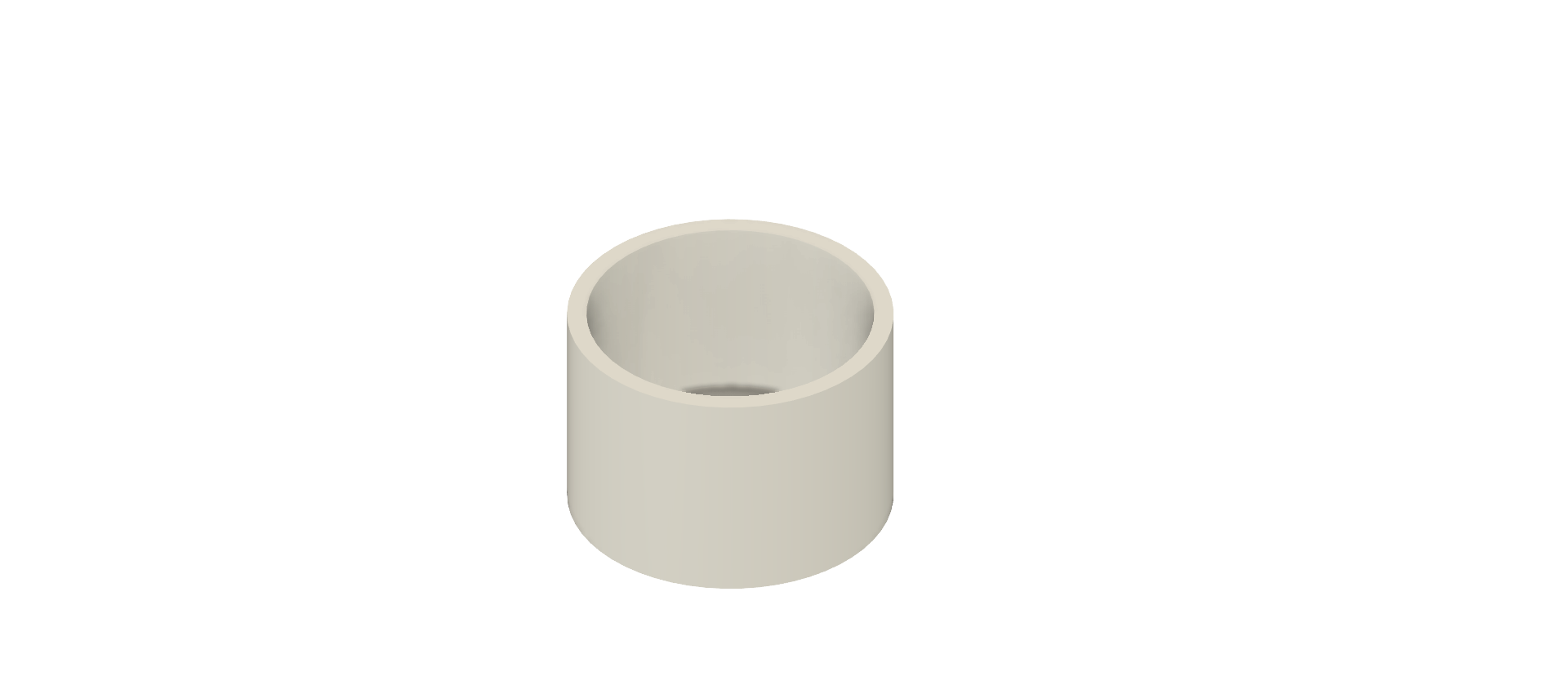 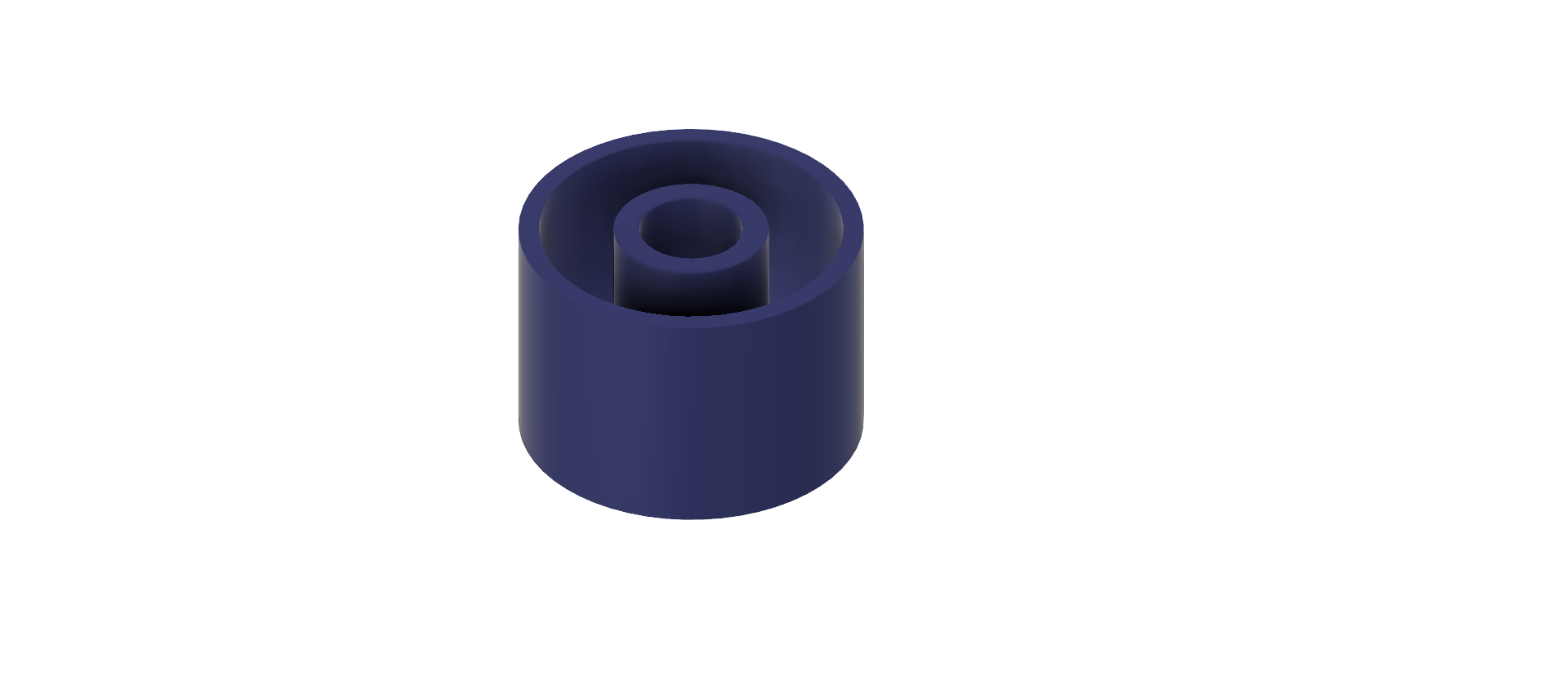 Cup
6 Fin
Cup Internal Cylinder
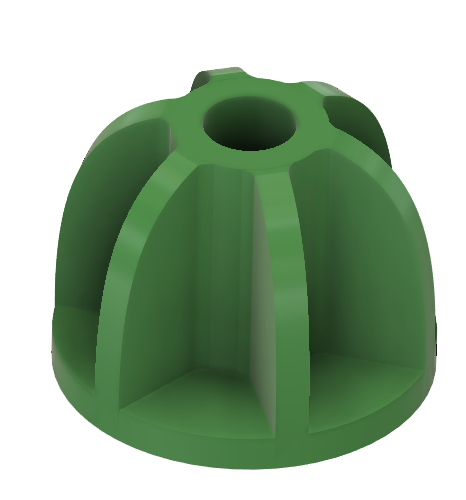 58
Inlay vs Onlay
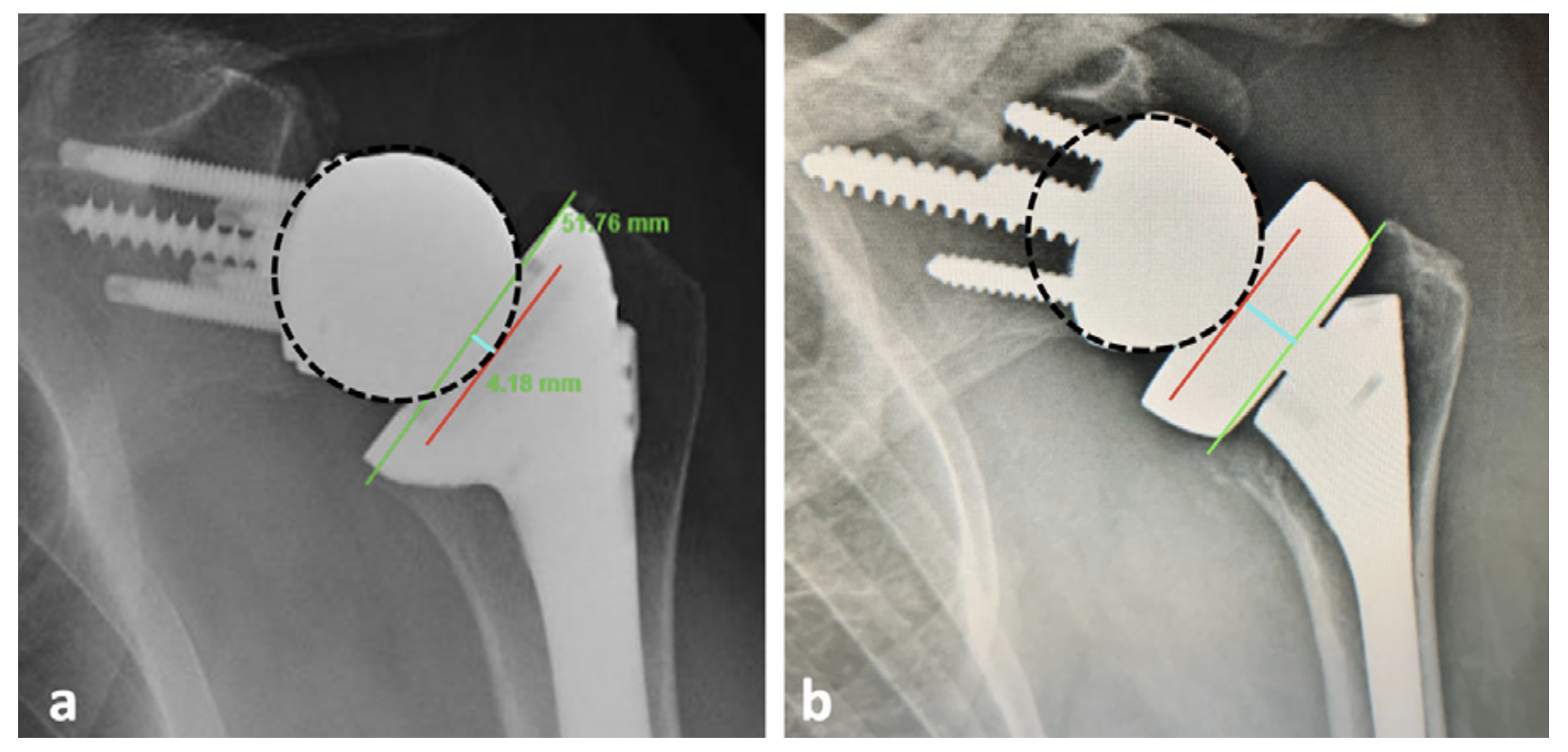 59
College of Engineering Color Palette
1 2 3 4
Pantone: PMS 195 C

RGB: 120, 47, 64
Hex: #782F40

CMYK:19, 90, 50, 55
Garnet
1 2 3 4
RGB: 238, 118, 36
Hex: #EE7624

CMYK:2, 66, 99, 0
Fang
Orange
1 2 3 4
Pantone: Black C

RGB: 0, 0, 0
Hex: #000000

CMYK:0, 0, 0, 100
1 2 3 4
Pantone: PMS 000C

RGB: 255, 255, 255
Hex: #FFFFFF

CMYK: 0, 0, 0, 0
Black
White
60
[Speaker Notes: Avoid 75% Black in B135]
Accent Color Palette
1 2 3 4
RGB: 104, 40, 96
Hex: #682860

CMYK:
1 2 3 4
1 2 3 4
RGB: 251, 236, 93
Hex: #FBEC5D

CMYK:
RGB: 251, 236, 93
Hex: #FBEC5D

CMYK:
1 2 3 4
1 2 3 4
RGB: 219, 215, 210
Hex: #DBD7D2 

CMYK:
RGB: 219, 215, 210
Hex: #DBD7D2 

CMYK:
Imperial
Corn
Corn
Timberwolf
Timberwolf
1 2 3 4
RGB: 72, 146, 155
Hex: #48929b

CMYK:
1 2 3 4
1 2 3 4
RGB: 206, 0, 88
Hex: #CE0058

CMYK: 0, 100, 43, 12
RGB: 206, 0, 88
Hex: #CE0058

CMYK: 0, 100, 43, 12
1 2 3 4
RGB: 220, 220, 220
Hex: #DCDCDC

CMYK:
Rubine Red
Rubine Red
Asagi-iro
Gainsboro
1 2 3 4
RGB: 255, 139, 0
Hex: #FF8B00

CMYK:
1 2 3 4
RGB: 64, 224, 208
Hex: #40E0D0

CMYK:
1 2 3 4
1 2 3 4
RGB: 0, 59, 111
Hex: #003B6F

CMYK:
RGB: 0, 59, 111
Hex: #003B6F

CMYK:
American Orange
Turquoise
Tardis Blue
Tardis Blue
61
[Speaker Notes: Remove American orange add hyperlink grey
Make corn the last for b135
All work in 134 imperial move later
Tardis doesn’t work in b136]
F7AB19
D67F15
EE7624
D64615
F73119
Analogous
https://color.adobe.com/create/color-wheel
6E3610
F0A16C
EE7624
6E4931
BASB1C
Monochromatic
A14508
4BED3B
EE7624
250CED
2010A1
Triad
A1470C
FF8C40
EE7624
0098A1
24E2ED
Complementary
28A164
2FED8D
EE7624
0848A1
1871ED
Split Complementary
EDAC2F
3BED93
EE7624
0C6AED
ED2F18
Double Split Complementary
ED660C
C7ED3B
EE7624
0CE1ED
A418ED
Square
BA7E09
87724A
EE7624
60EFCF
09BA61
Compound
AD551A
6E3610
EE7624
FA7625
D46820
Shades
62
[Speaker Notes: These are the variants that work well with Fang Orange. The bolded items show well on the projectors.]
85412D
8F3831
782f40
8F3176
792D85
Analogous
https://color.adobe.com/create/color-wheel
C44D69
8E626D
782F40
C48796
451B25
Monochromatic
C43959
78743B
782F40
236178
43A2C4
Triad
C43959
C46078
782F40
25C43D
2F783A
Complementary
93C460
577835
782F40
39C49D
297861
Split Complementary
784435
5A783B
782F40
237860
6E2978
Double Split Complementary
782337
78683b
782F40
237830
293978
Square
AB4D32
DEBAAF
782F40
5D8555
70AB32
Compound
38161E
C44D69
782F40
853447
5E2532
Shades
63
A105
A105
B135 Stage Left
B135 Stage Right
B136
B134, A105
B135
64
65
66
67
68
69